Волейбол
Жоғарғы допты қабылдау техникасы 
Техника приема передачи верхнего мяча
Допты жоғарыдан беру және қабылдау
Прием и передача верхнего мяча
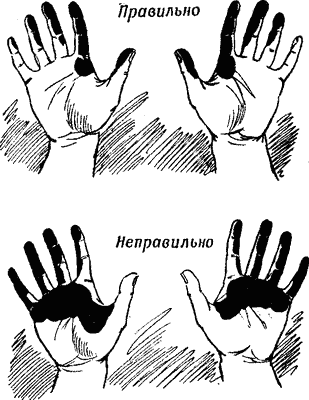 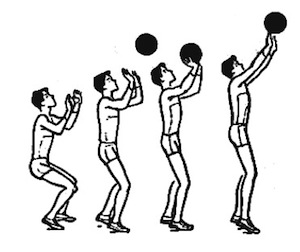 Допты беру және қабылдау(саусақты бүгу-жазу)     
Прием и передача мяча(сгибание и разгибание пальцев)
Допты беру және қабылдау(шынтақты бүгу-жазу)     Прием и передача мяча(сгибание и разгибание локтя)
Прием и передача мяча(работа пальцев)
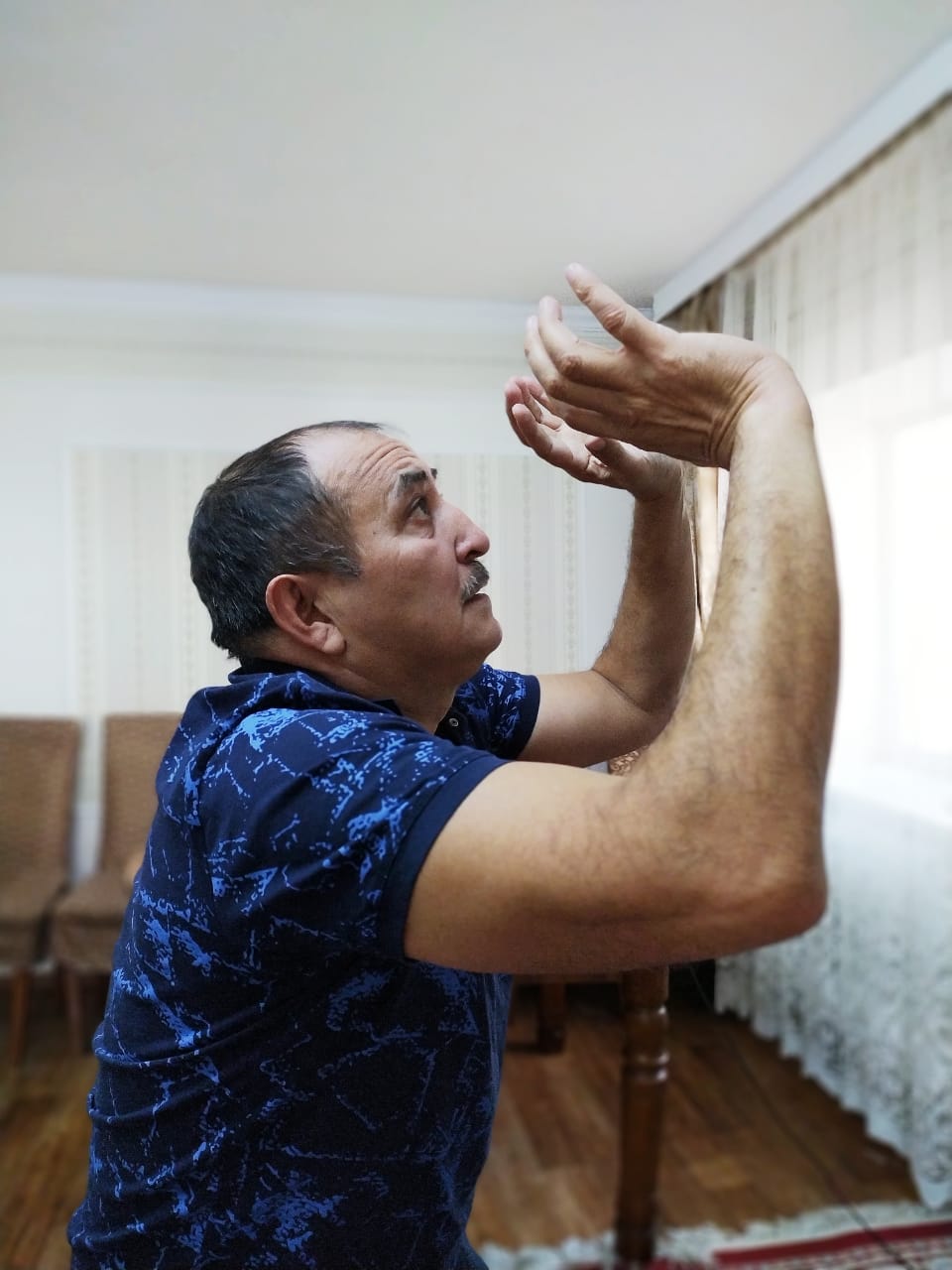 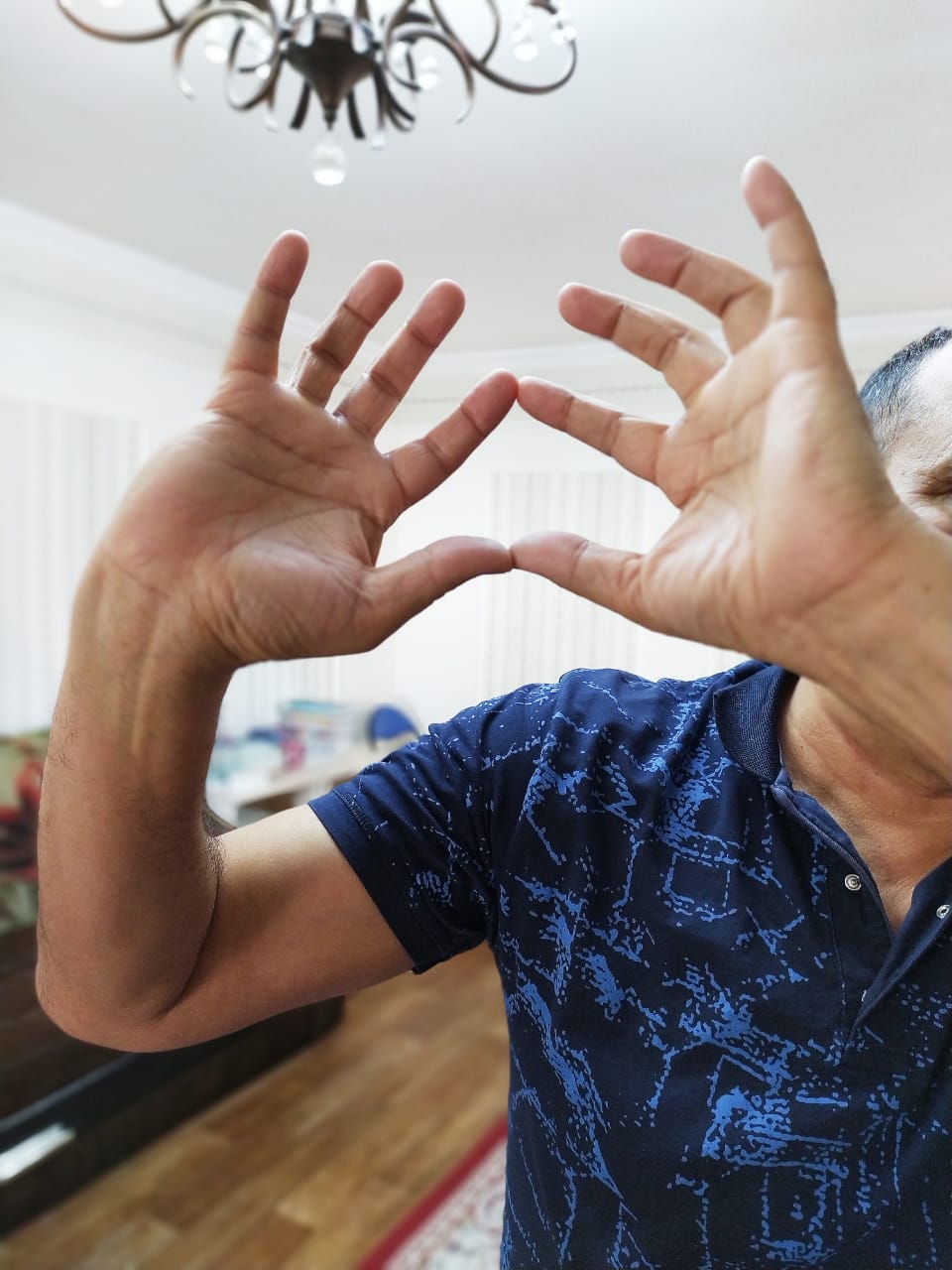 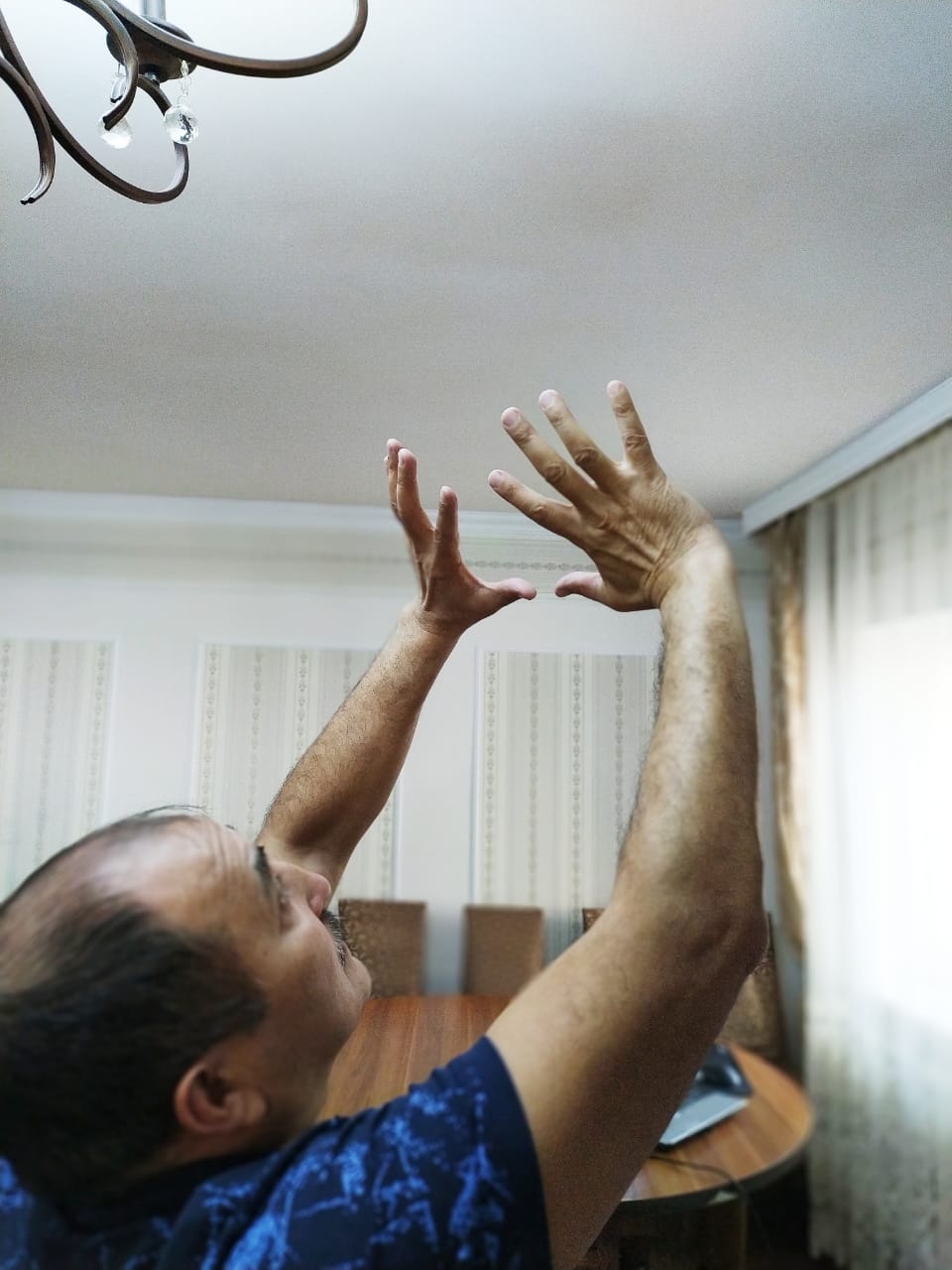 Допты беру және қабылдау(шынтақты бүгу-жазу)     Прием и передача мяча(сгибание и разгибание локтя)
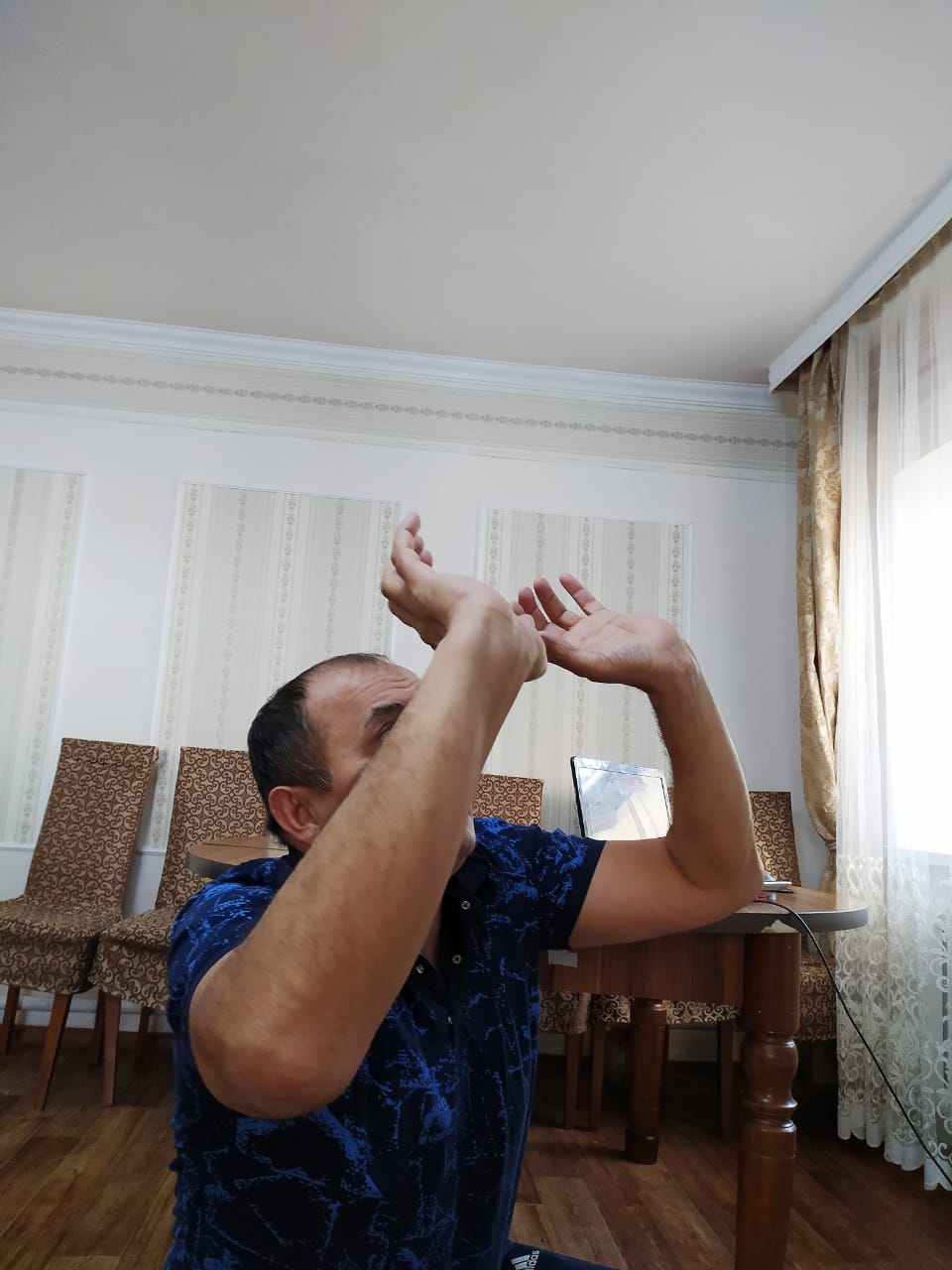 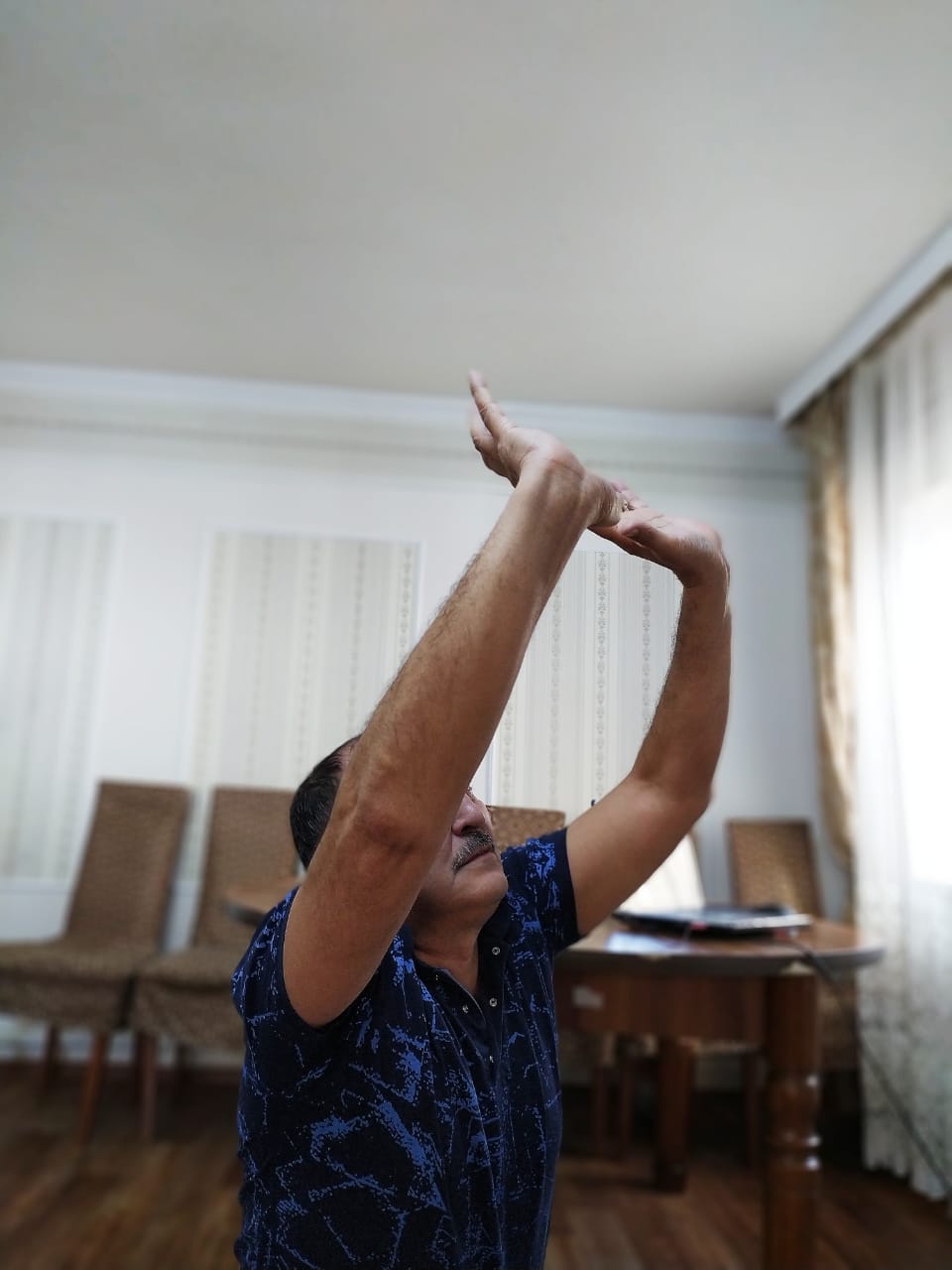 Допты беру және қабылдау(толық техникасы)     
Техника приема и передачи мяча (работа рук и ног полностью)
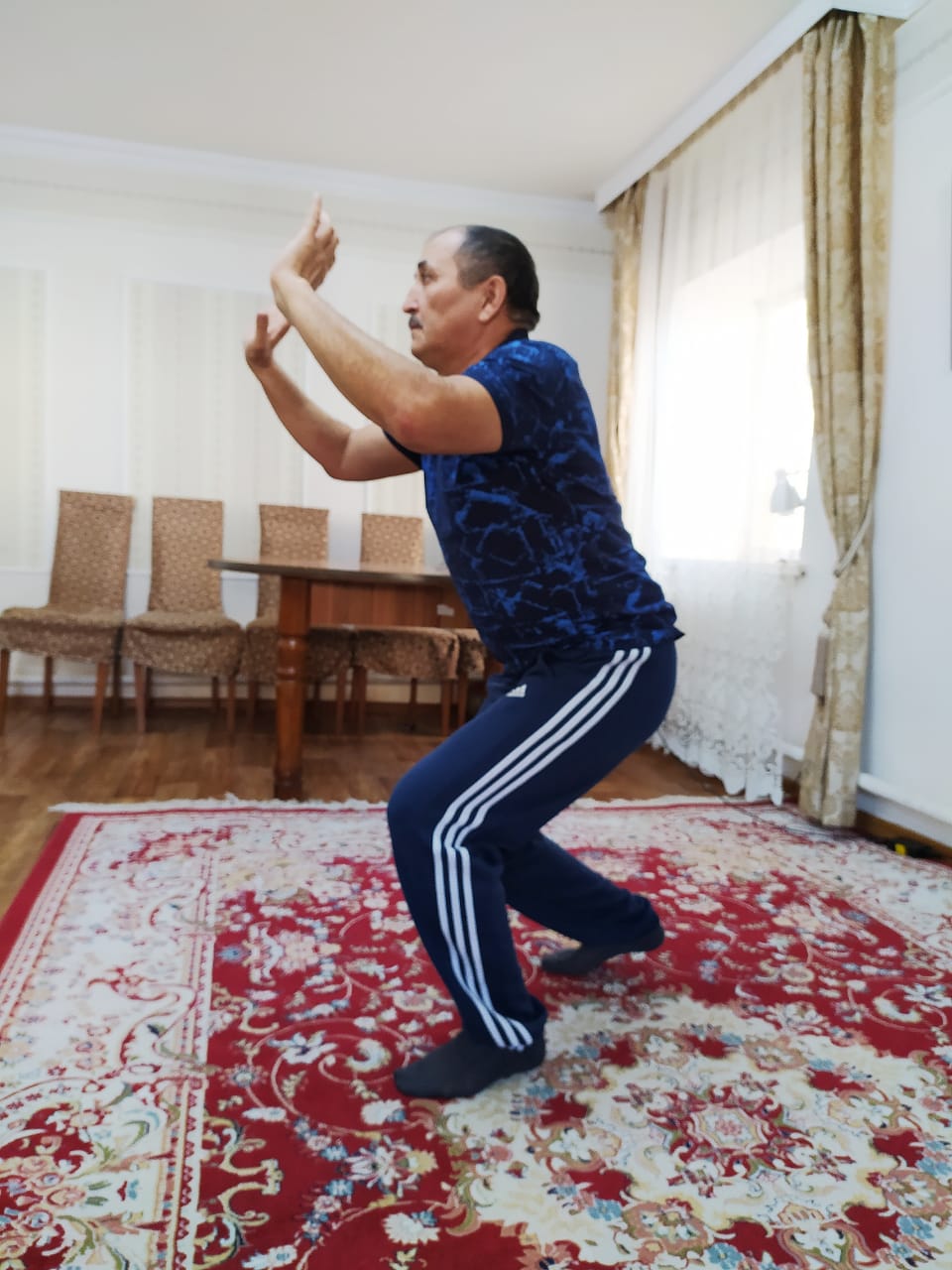 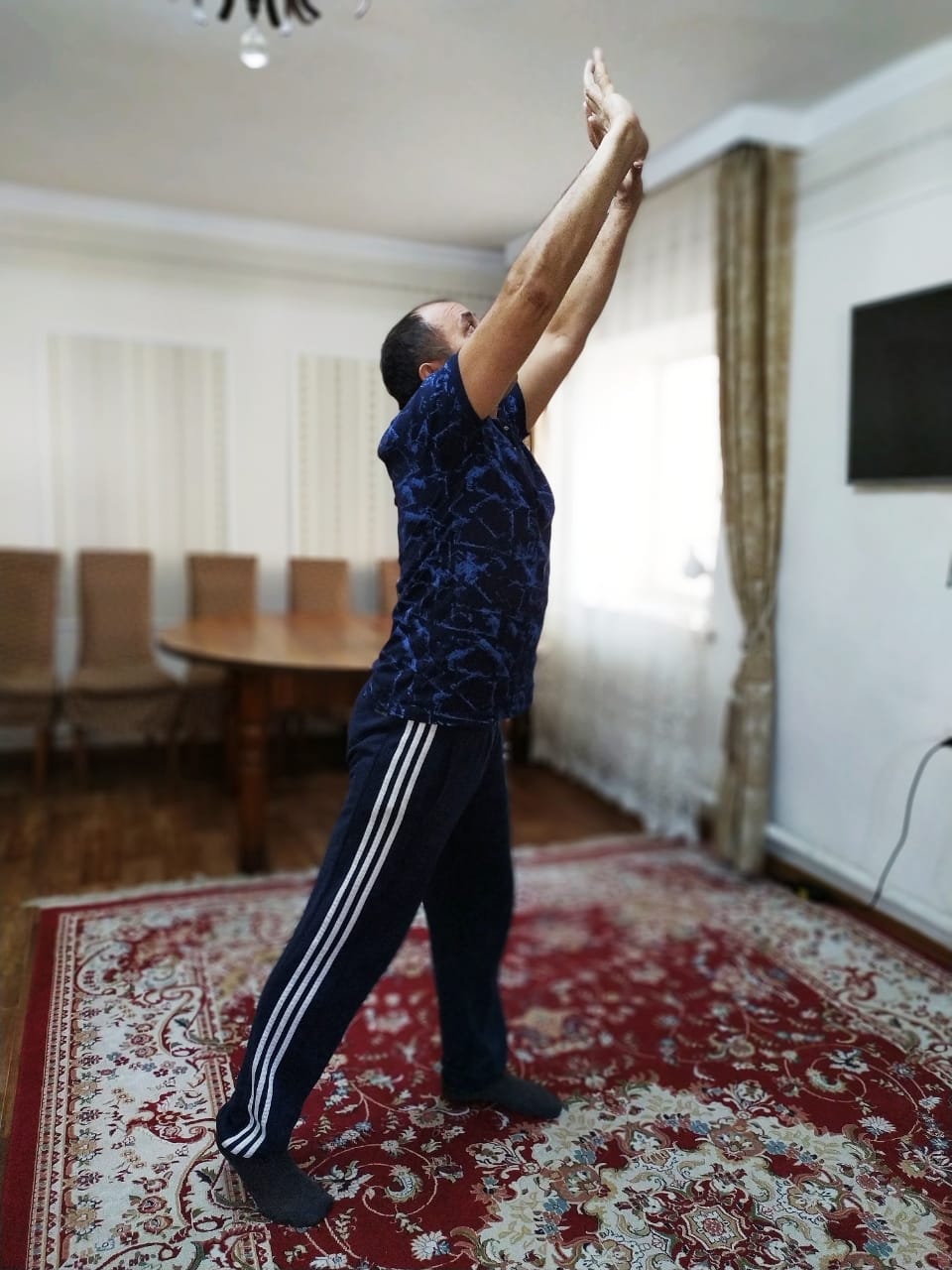 Үйрету мақсаты
Учебные цели
5.1.3.1.  Ойыншының допты қабылдау әрекеттерінің дәлдігін білу және     анықтау .                                                                                                                                    .        5.2.3.1. Ойыншының допты беру әдісін білу және түсіну.
                                                                                                                                                                                                                   .       5.1.3.1. Знать и определять последовательность движений приема верхнего мяча.                                                                                                           .                              .      5.2.3.1. Знать и понимать технику передачи мяча для улучшения игры в волейбол
Рефлексия
допты жоғарыдан қабылдағанда, қолдың саусақтарының, шынтақ және дзенің буындарының қалпы ?
допты бергенде, дененің калпы ?

какое положение принимают пальцы рук, локтевой и коленный суставы?
какое положение принимает игрок, после передачи мяча?
Упражнения для укрепления иммунитета.
Суставная гимнастика для рук.
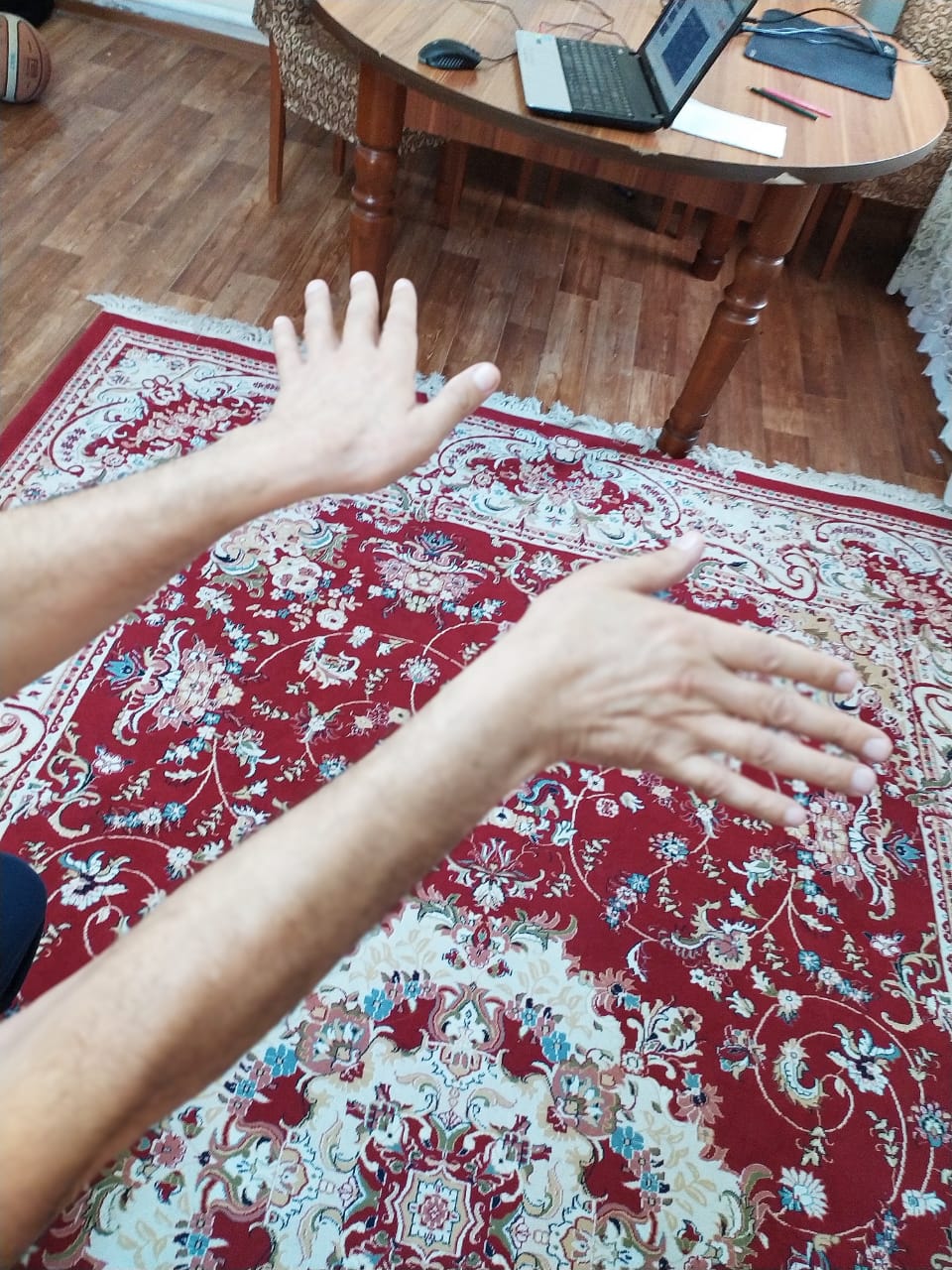 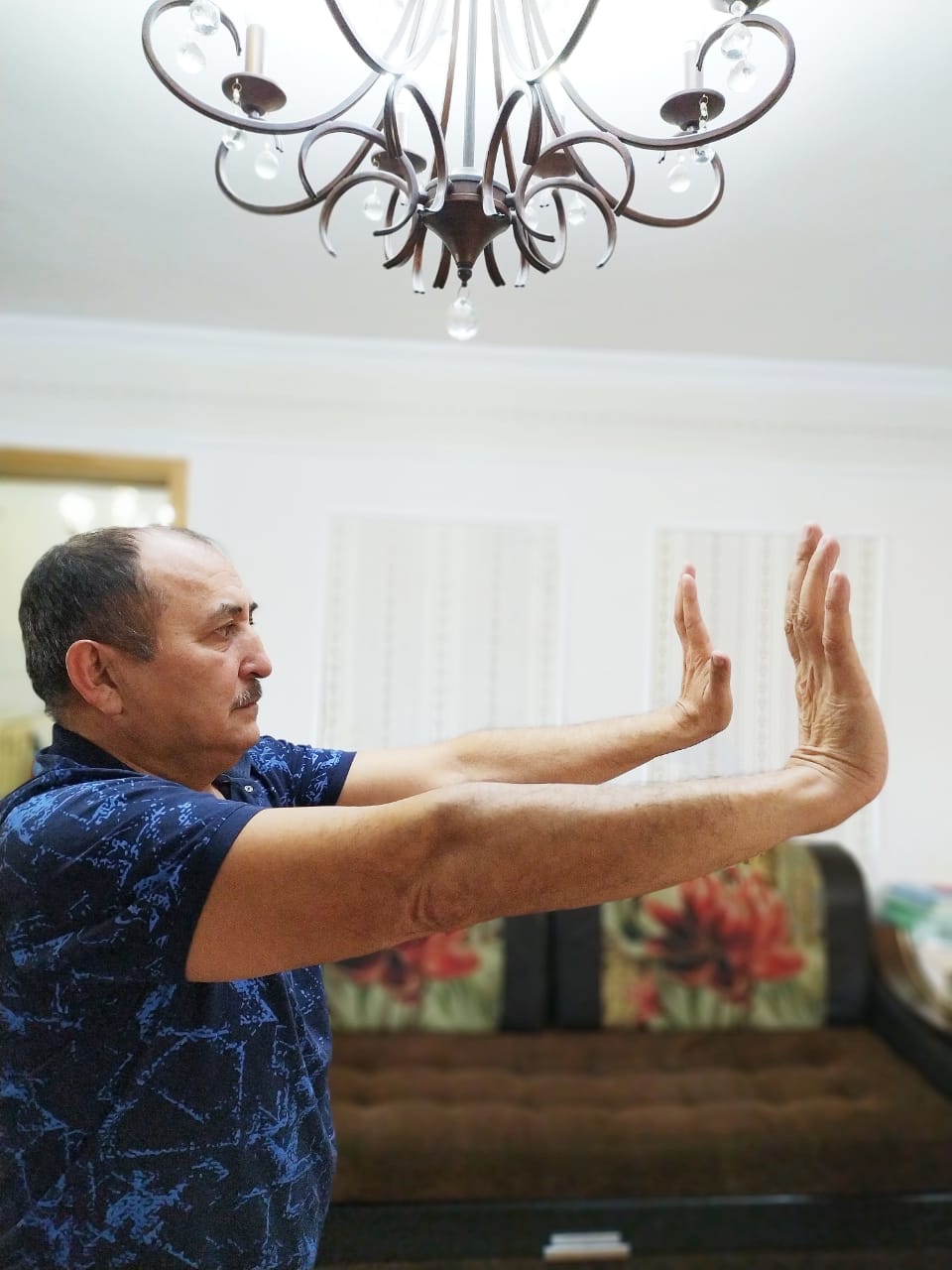 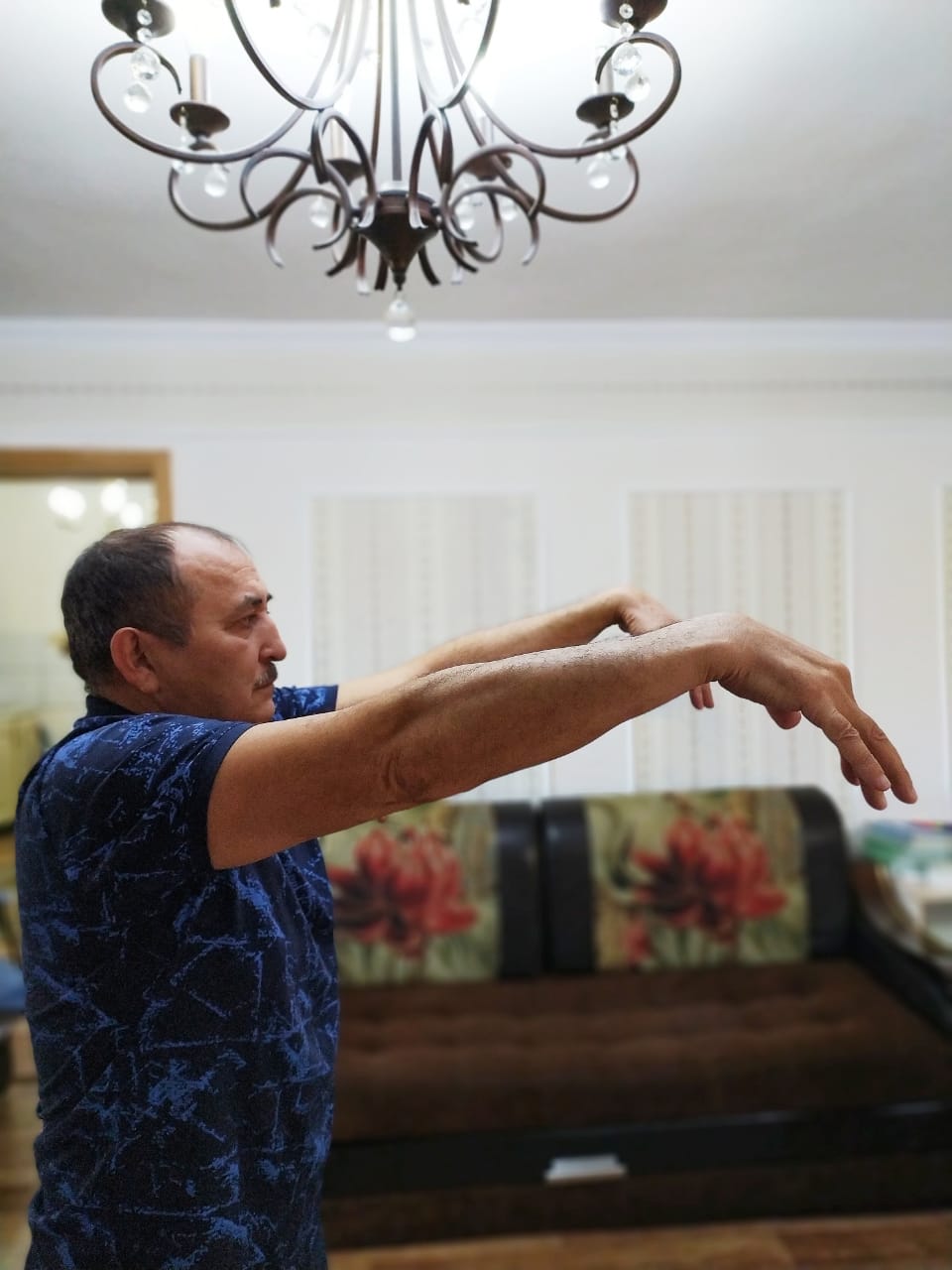 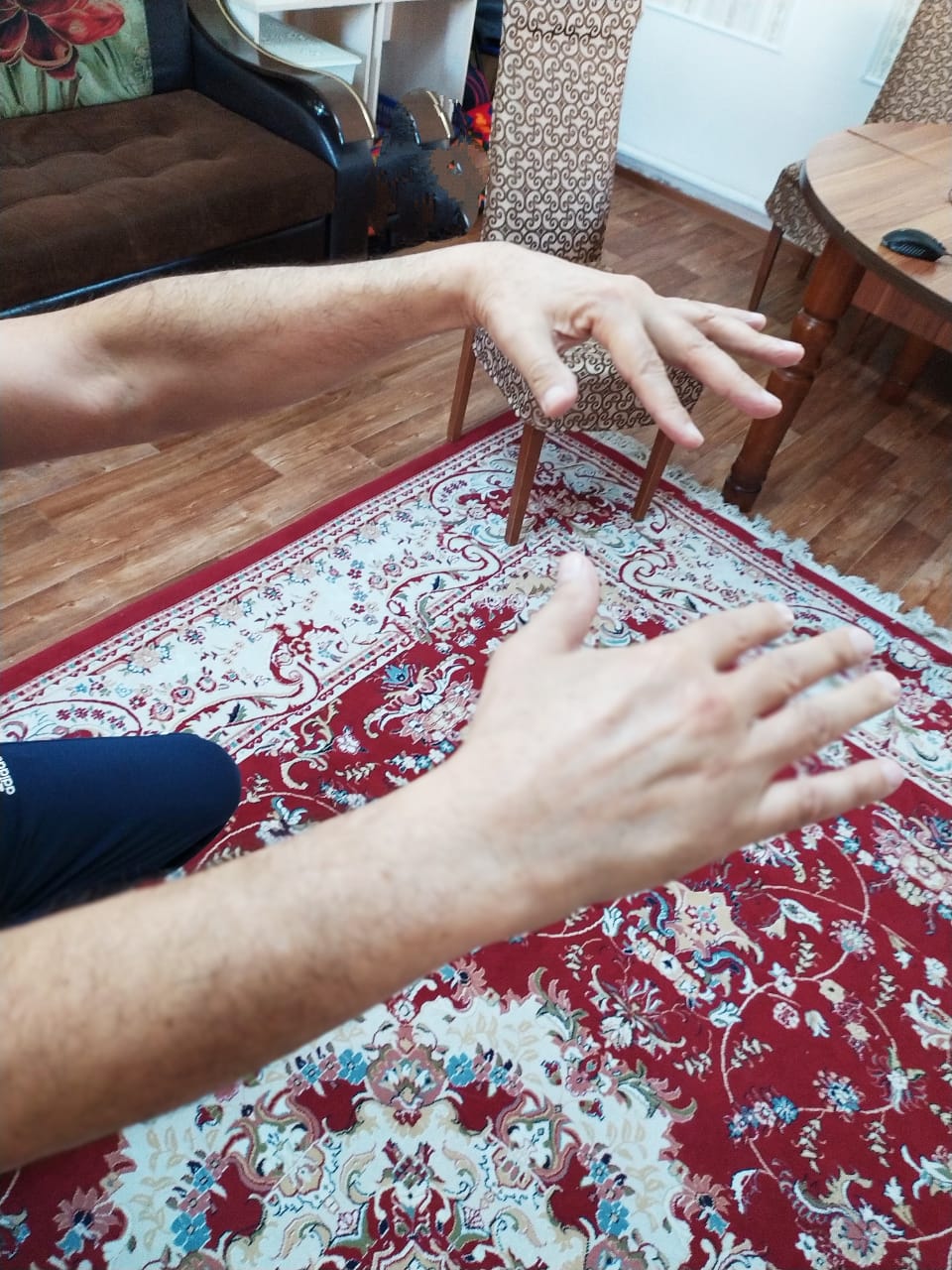 Упражнения для укрепления иммунитета
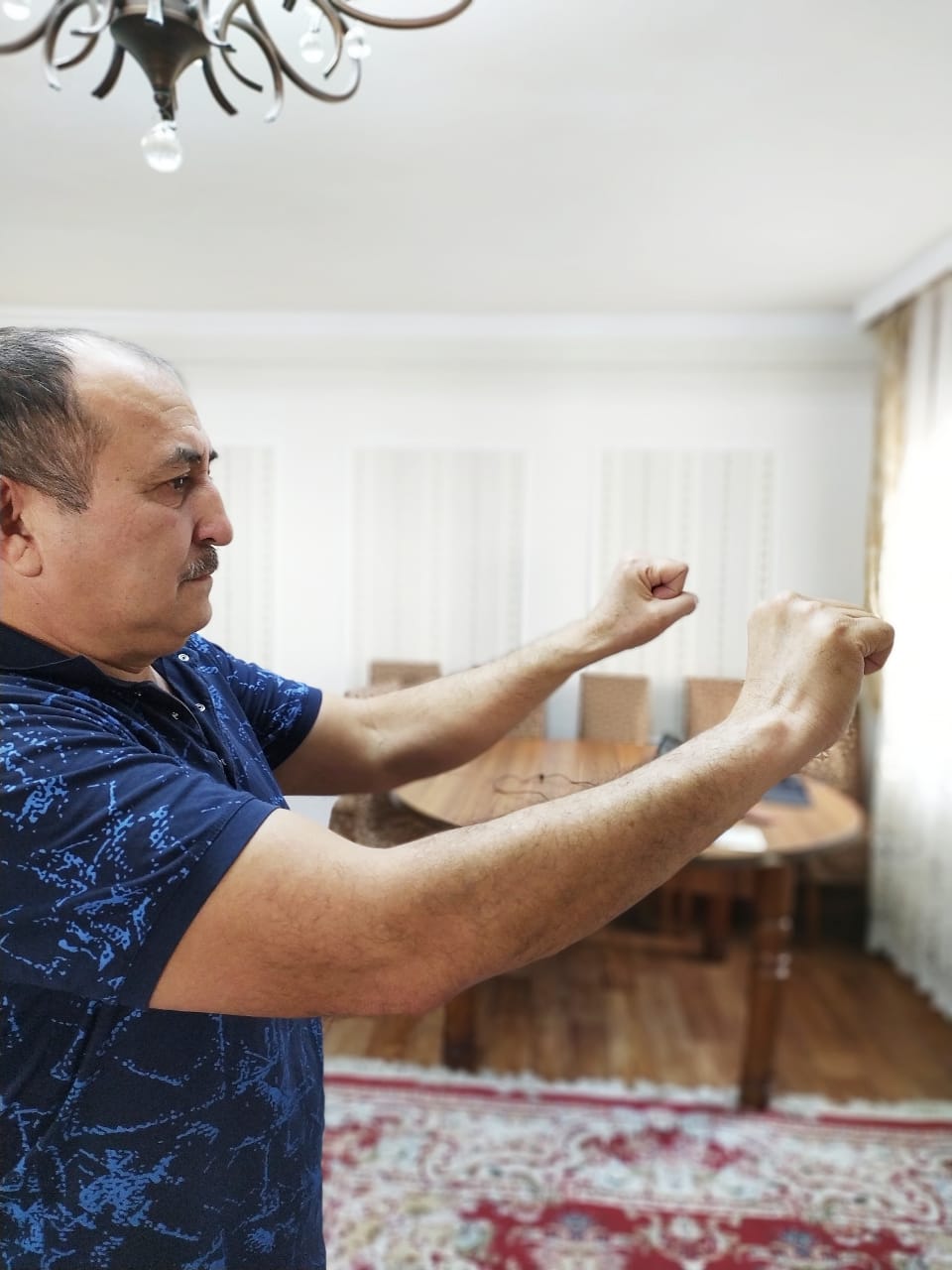 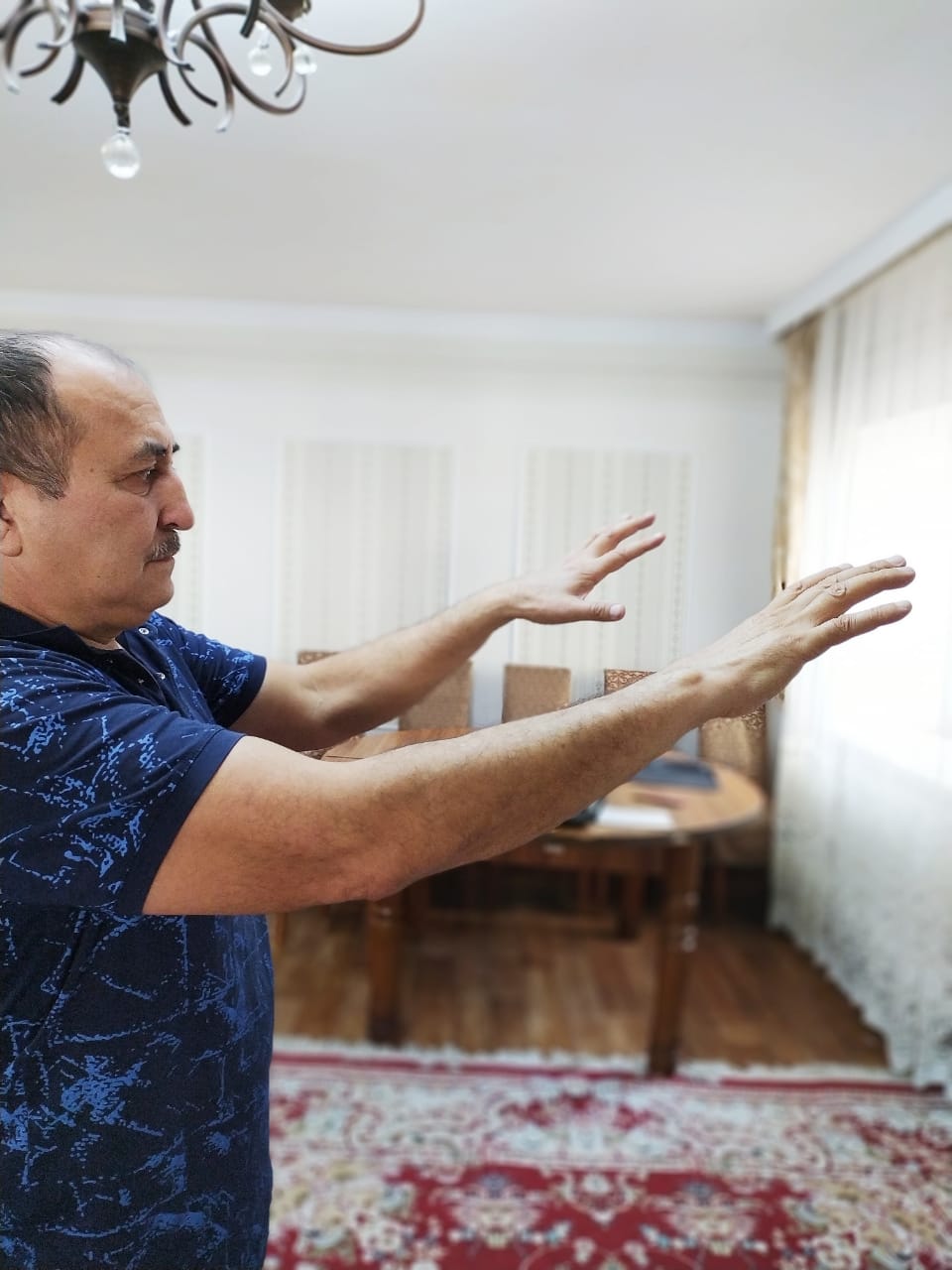 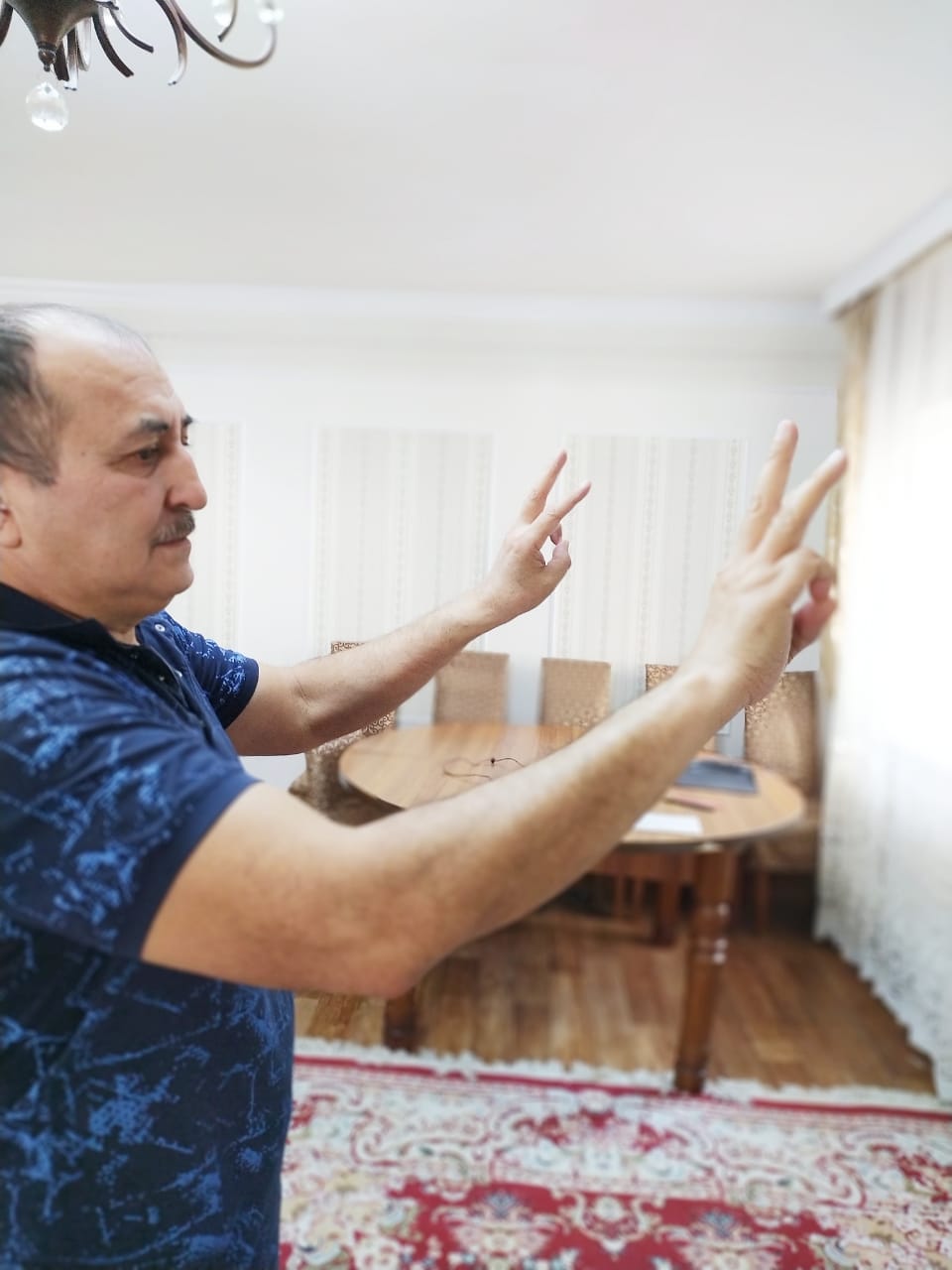 Упражнение для укрепления иммунитета
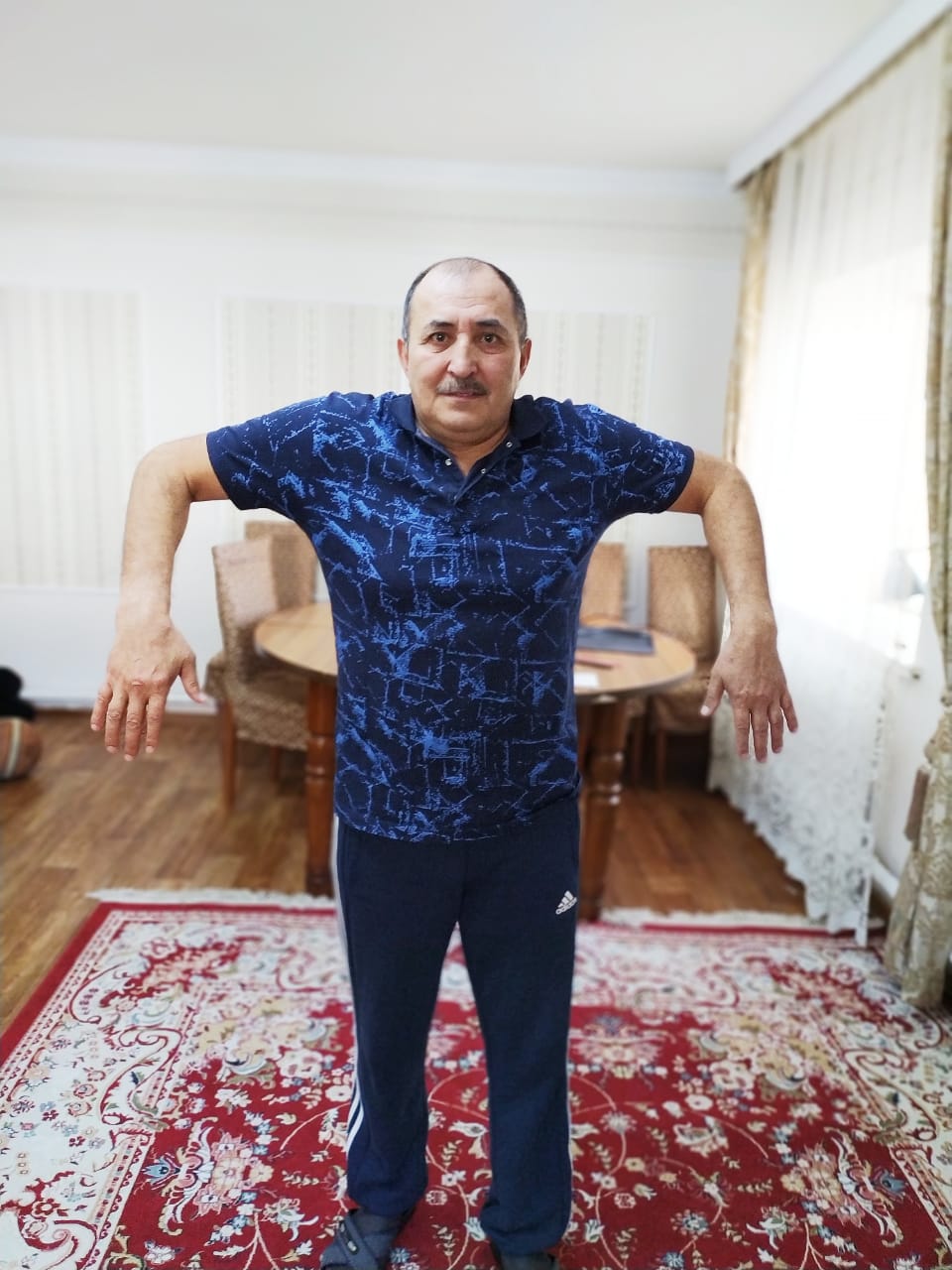 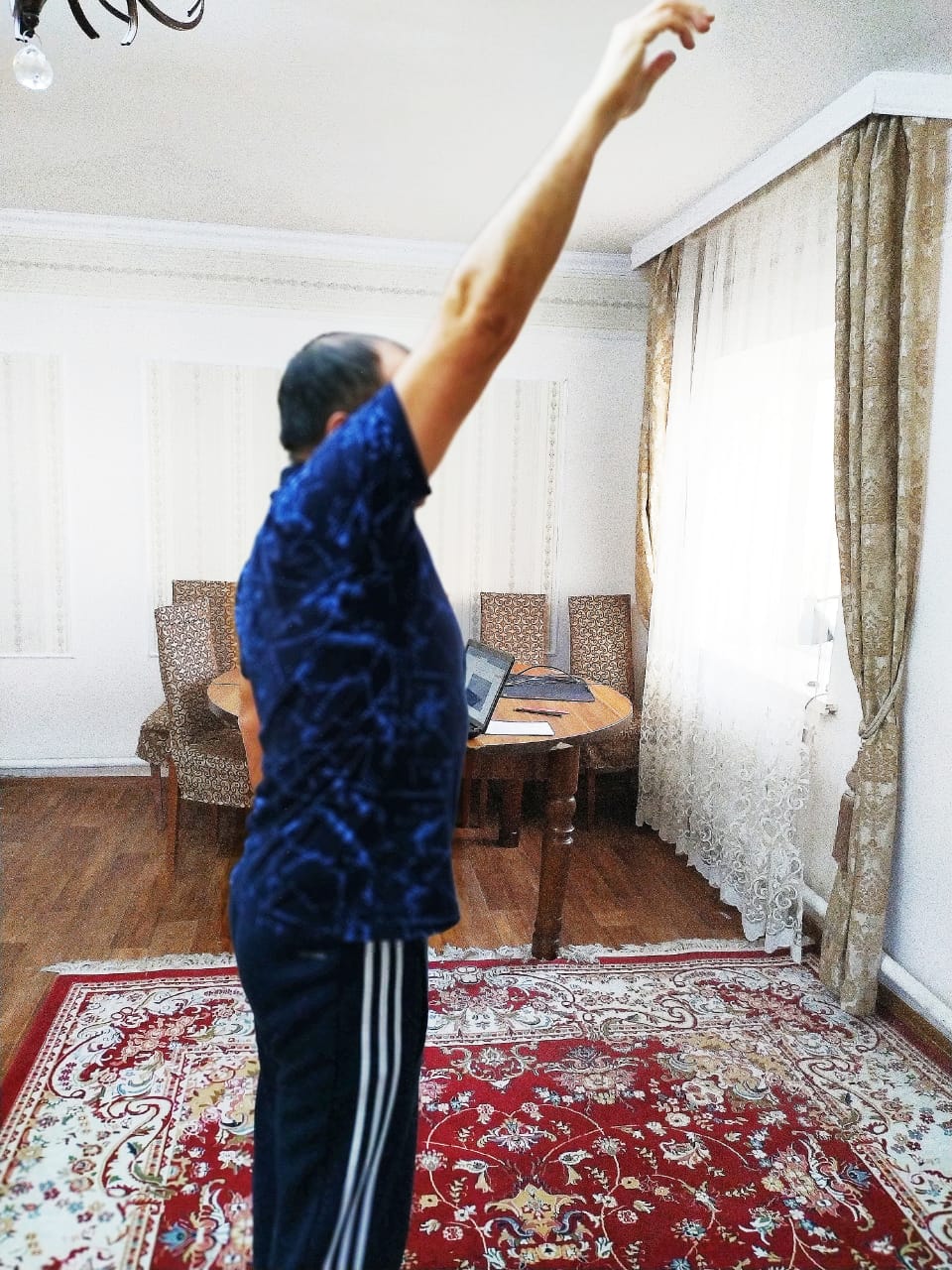